ÇOCUKLAR VE EBEVEYNLER İÇİN ÖFKE YÖNETİMİ
Duygu
Duygu, insanın karşılaştığı ya da duyu organlarıyla algıladığı olaylar karşısında iç dünyasında yaşadığı, bazen yüzüne ve davranışlarına yansıyan bazen ise sadece kişinin kendisi tarafından hissedilen ruh halidir.
Duygular hem çocukların hem de yetişkinlerin yaşamında kritik bir öneme sahiptir, çünkü çocuklar ve yetişkinler yaşanılan çeşitli duygusal deneyimlerden etkilenirler ve bu doğrultuda bireylerin davranışlarını şekillendirirler.
Çocuklar ve Ebeveynler İçin Öfke Yönetimi
Çocukların öfkesiyle baş etmek yetişkinler için kafa karıştırıcı, bunaltıcı ve ıstırap verici olabilir. Aslında, çocuklardaki öfkeyle baş etmedeki temel problemlerden biri, bizde tetiklenen öfkeli hislerdir. Ebeveynler ve öğretmenler olarak, hayatın bir gerçeği olarak öfkeyle nasıl baş edeceğimizin bize çocukluğumuzda her zaman öğretilmediğini kendimize hatırlatmamız gerekir. Öfkeli olmanın kötü olmak demek olduğuna inanmamız öğretildi ve çoğunlukla öfkeyi ifade etme sebebiyle suçlu hissettirildik.
Bu eğilimden kurtulursak çocukların öfkesiyle baş etmek daha kolay olacaktır. Hedefimiz çocuklardaki – ya da kendimizdeki – öfkeli hisleri bastırmak ya da yok etmek değil, bu hisleri kabul etmek ve daha yapıcı sonuçlara kanalize etmek ve yönlendirmektir.
Öfke
Duygusal tepkilerden biri olarak kabul edilen öfke; sevinç, üzüntü, korku gibi ilkel duygu grubu arasında yer alır (Tremblay, 2008). Öfke duygusu genellikle engellenme karşısında ortaya çıkar ve saldırganlıkla ilişkilendirilir. Saldırganlıkla ilişkisi olan ancak saldırganlıktan bağımsız bir duygu hali olduğunu söylemek daha doğrudur. Bu bakımdan öfkenin bir duygu, saldırganlığın ise bir davranış olduğu söylenebilir. Bazen kişisel ve sosyal gelişim için güdüleyici bir etken de olabilen öfke için asıl önemli olan nasıl kontrol edileceği ve yönetileceğidir . (Özdemir, 2015; Özmen, 2004)
Bebeklik döneminde de gözlenen öfke sevdiği oyuncak gözünün önünden çekildiğinde, ona bakan kişi uzaklaştığında veya istediği yiyecek verilmediğinde ortaya çıkmaktadır. Bebekler öfkelerini ağlayarak, kollarını sallayarak, yaklaşan kişileri iterek gösterebilirler. Çocuklar bir çok duygu gibi zamanla öfkeyi de anlar ve bu duygunun çevrelerinde kabul görmediğini bilirler (San Bayhan ve Artan, 2012). Erken çocukluk döneminde duygular çocuklar için oldukça karmaşıktır. Neden daha fazla çikolata yiyemeyeceğini ya da neden parkta daha fazla oynayamadığını anlayamayabilir. Bu engellenme durumu onu öfkelendirir ve üzer. Özellikle 1,5-2 yaşından sonra dil ve yürümede kazanılan özerklikle beraber çocukta her şeyi yapabileceği düşüncesi gelişir. Bu düşünce çeşitli engellerle karşılaştığında ise öfke nöbetleri görülür. Gelişimsel bir bakış açısıyla, yaşamın erken dönemlerinde ortaya çıkan öfke 3 yaşına kadar önemli ölçüde artmaktadır. Üç yaşında dil gelişiminin etkisiyle kendini daha iyi ifade etmeye başlayan çocuğun öfke patlamaları 5 yaşına doğru kademeli bir düşüş gösterir.
Öfkeye Yönelik Çözüm Önerileri
Öfkeyi yaşama ve dışa vurulma biçimi her çocukta farklılık gösterir. Yetişkinlerin görevi, öfkeyi bastırmak değil, çocuğun duygularını ifade etmesini sağlamak ve öfkesini kontrol edebilmesine destek olmaktır. Bunun için öfke karşısında çocuğun sakinleşmesini beklemek, daha sonra öfkesinin nedeni ve bu konuda neler yapılabileceğinin konuşulması etkili olacaktır (Yavuzer, 2018).
Öfke ve saldırganlık, çocukluk çağında sürekli pekiştirilirse yetişkinlikte akademik problemler, akran reddi ve kötü ruh sağlığı ile ilişkilendirilebilen bir çok problem yaşamasına neden olabilir. Bu nedenle erken çocukluk yıllarından itibaren çocukların öfkelerini kontrol etmeyi ve bu duyguyu başka bir yöne kanalize edebilmeyi öğrenmeleri gereklidir (San Bayhan ve Artan, 2012).
Çocukluk yıllarından itibaren geliştirilen duygu düzenleme stratejileri ile çocukların öfkelerini kontrol edebilmeleri desteklenebilir. Duygu düzenleme; yaşanılan duygusal durumu içinde bulunulan sosyal bağlama göre düzenleme yeteneğidir. Duygusal durumu düzenleme sürecinde birey, sorunları çözmek veya bunlara uyum sağlamak için çeşitli baş etme stratejileri (öfkesini dizginlemek, duygularını uygun şekilde ifade etmek ve diğer bireylerle olumlu etkileşime girmek gibi) kullanır (Akt. Ersan, 2020).
Çocukların Öfke Kontrolü Sağlayabilmesi İçin 5 Strateji
1. Dur: Çocuğunuz kendini kontrolden çıkmış hissediyorsa, öfkelendiği kişiden uzaklaşmalıdır. Mutlaka o ortamdan ayrılmalıdır. Bu davranışın içselleşmesi sürecinde çocukların bir yetişkine ihtiyaçları olabilir.
2. Sakin ol: Çocuğunuza öfkenin fiziksel belirtilerini hissettiğinde bazı sakinleştirici stratejiler kullanmayı öğretin. Derin nefes almayı, bir bardak su içmeyi, bir şarkı ya da hikaye ile dikkatini dağıtmayı ya da tek başına oynamayı deneyebilir.3. Harekete geçmeden önce düşün: Çocuğunuzun kendisine "Ne olmasını istiyorum?" diye sormasına teşvik edin. Ters bir tepkiye aynı şekilde karşılık vermenin daha kötü sonuçlara sebep olabileceğini açıklayın. Anlaşılmak ve işleri doğru yapmak zahmete değer.
Çocukların Öfke Kontrolü Sağlayabilmesi İçin 5 Strateji
4. Diğer kişinin duygularını düşün: Çocuklar 3 yaşından itibaren empati göstermeye başlayabilirler, ancak yardımınıza ihtiyaçları vardır. Kendi bakış açısını anladığınızı ona gösterin ve diğer kişinin de bakış açısını anlamasını sağlamaya çalışın.5. Olası çözümleri arayın: Çocuğunuzun "Senden nefret ediyorum", "Sen iyi değilsin" gibi sözlerden ötesini görmesine yardım edin. Her iki tarafın da üzerinde anlaşabileceği bir uzlaşma bulmayı deneyin.
Okul öncesi dönem (3-5 yaş):
Duygularını kontrol edemedikleri için sinirlenirler.
Sıkıldıklarında ve kızdıklarında kendilerini ifade etmekte güçlük çekerler.
Paylaşmayı öğrenme aşamasındadırlar
Diğerlerinin farklı düşüncelerde olduğunu anlamakta zorluk çekerler.
Kızgınlıklarını öfke nöbeti ve saldırganlık şeklinde gösterirler.
3-5 Yaşa Uygulanabilecek Yöntemler Nelerdir?
Onların hangi durumlarda bu duyguyu yaşadığını takip edin.
Öfke anında emir kipi ve ciddi bir ses tonuyla hitap edin.
Sizinle iş birliği yapamayacak kadar çok öfkeliyse kontrol edebileceğiniz bir noktada olun ve onun öfkesinin kendiliğinden dinmesini bekleyin.
Mekan değiştirin (Başka bir odaya gitmek gibi).
Düzenli ve dengeli beslenmesine özen gösterin.
Düzenli uyumasına özen gösterin.
Gün içinde belli rutinler oluşturun.
6-8 yaş arası çocuklar:
Adil olmadığını düşündükleri bir şey olduğunda,
Reddedildiklerinde,
Cezalandırıldıklarında,
Ayırımcılık yapıldığında ve yanlış anlaşıldıklarında sinirlenirler.
Diğerlerini tehdit ederek, onlara fiziksel şiddet uygulayarak ve karşısındakini incitecek sözler söyleyerek sinirlendiklerini gösterirler.
Okul öncesi çocuklara öğretilebilecek uygun sakinleşme stratejileri şunlar olabilir;
Çocuğu sessiz bir alana götürerek sakinleşmesini sağlanır. Burada çocuğun yanına oturarak birlikte derin nefes alıp verme egzersizi yapılır. Ellerini karnına koyması istenerek nefeslerini izlemesi ve sayması desteklenir.
Çocuğu üzen ve öfkelendiren olayın resmini yapması teşvik edilir. Yaptığı resmi anlatması ve her aşamada ne düşündüğünü ve hissettiğini açıklaması istenebilir. Anlatımları resmin altına kaydedilir.
Bir çocuk öfkeliyse, kendisini fiziksel olarak ifade etmek için kullanabileceği bir yastık veya başka yumuşak ve güvenli bir nesne sağlanır. Bu süreçte ne düşündükleri ve hissettiklerini açıklaması istenir ("Oyuncağımı aldı ve bu beni çılgına çevirdi” gibi )
Öfkelerini İfade Etmeleri /Dışa vurmaları İçin Ebeveynler Çocuklarına Nasıl Yardım Edebilir?
Çocuklarınıza farklı duygular ve bunlara yol açan durumları anlatmak için çeşitli yüz ifadeleri veya araçlar (örneğin duygu kartları) kullanın.
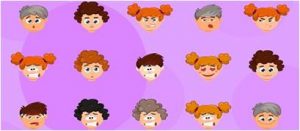 Öfkelerini İfade Etmeleri /Dışa vurmaları İçin Ebeveynler Çocuklarına Nasıl Yardım Edebilir?
Öfkelendiklerinde bedenlerinde meydana gelen değişimleri fark etmelerini sağlayın.
İnsanlar ve olaylarla ilgili duygularını her zaman sözcüklerle ifade etmeleri gerektiğini söyleyin.
Oyuncaklar ve kuklalar kullanarak hayali bir durum üzerinden olay ve hissedilen duygular üzerinden konuşun.
Çocuklar Sinirlendiklerinde ve Kavga Ettiklerinde Ebeveynler Neler Yapabilir?
Her çocuk kızar, bağırır, sesini yükseltir, ağlar bazen tepinir ve küçük
krizler geçirebilir. Burada önemli olan, ailenin krizi yönetme biçimidir.
Çocuklar arasındaki olaylarda;
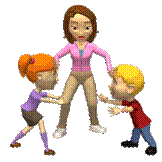 Öfkelerini İfade Etmeleri /Dışa vurmaları İçin Ebeveynler Çocuklarına Nasıl Yardım Edebilir?
Öncelikle kavga eden çocukları ayırın.
Çocukların sakinleşmesine yardımcı olun.
Neden sinirlendikleri konusunda düşünmelerini sağlayın
Diğerlerinin duygularını anlamaları için yardım edin.
Çocuklara öfkelenmenin doğal bir duygu olduğunu fakat başkalarına zarar vermenin kabul edilemez olduğunu anlatın
Onlara olayla ilgili en iyi çözümü bulmaları konusunda destek olun
Şiddete başvurmadan olayı çözdüklerinde taktir edin.
Sevgili Anne Babalar,
Ailenizde öfke nasıl ifade ediliyor dikkat edin.
Çocuğunuzda görmek istediğiniz davranışları önce sizle sergileyin
Kendi iletişim biçiminizi değiştirmeye çalışın. Siz değiştikçe zamanla çocuğunuzda değişecektir.
Çocuğunuzu gözlemleyin, kendisini ifade etmekte zorlanıyor ise onu daha sabırla dinleyin kendisini ifade etmek için onu rahatlatın.
Öfkeli çocuklar çevrelerinde sakin, anlayışlı ve kendilerini anlayacak yetişkinler isterler, onlara ihtiyaç duyarlar.
Öfkeli bir çocuğa yardım ederken onun öncelikle neden öfkeli olduğunu anlayın.
Ve çocuğun bu öfkesinin farkına varmasını sağlamalıyız.
Bunu yaparken de kullanacağınız en iyi yöntem, onu olduğu gibi kabul edip dinlemeniz olacaktır.
Çocuğunuzun öfkeli anında ona kızmanız, bağırmanız veya azarlamanız öfkesini azaltmayacak aksine bastırılmış bu duygular ileriye dönük olarak daha büyük öfke patlamalarına sebep olacaktır. Çocuğunuzun sakin olduğu bir anda onu neyin ne kadar öfkelendirdiğini sorarak olayla ilgili duygularını ortaya çıkartabilirsiniz.
Böylelikle öfkenin asıl kaynağına inebilirsiniz.
Çocuğunuzun sizinle diyaloglarını izleyin. O öfkelendiğinde daha çok ilgi gösteriyor olabilirsiniz. Herhangi bir şeyi söylemek istediğinde sadece öfkeli olarak dikkatinizi çekebiliyor ise döngüyü tersine çevirin ve o öfkelenmediği zamanlarda ona ilgi gösterin.
Bazı çocuklar ilişkiyi kontrol edebilmek için güç gösterisinde bulunurlar
Bu çocukların anne babaları önce “hayır” sonra “evet” diyorlardır. Eğer daha sonra kabul edecekseniz önce hayır demeyin. Hayır demişseniz sözünüzün arkasında durun.